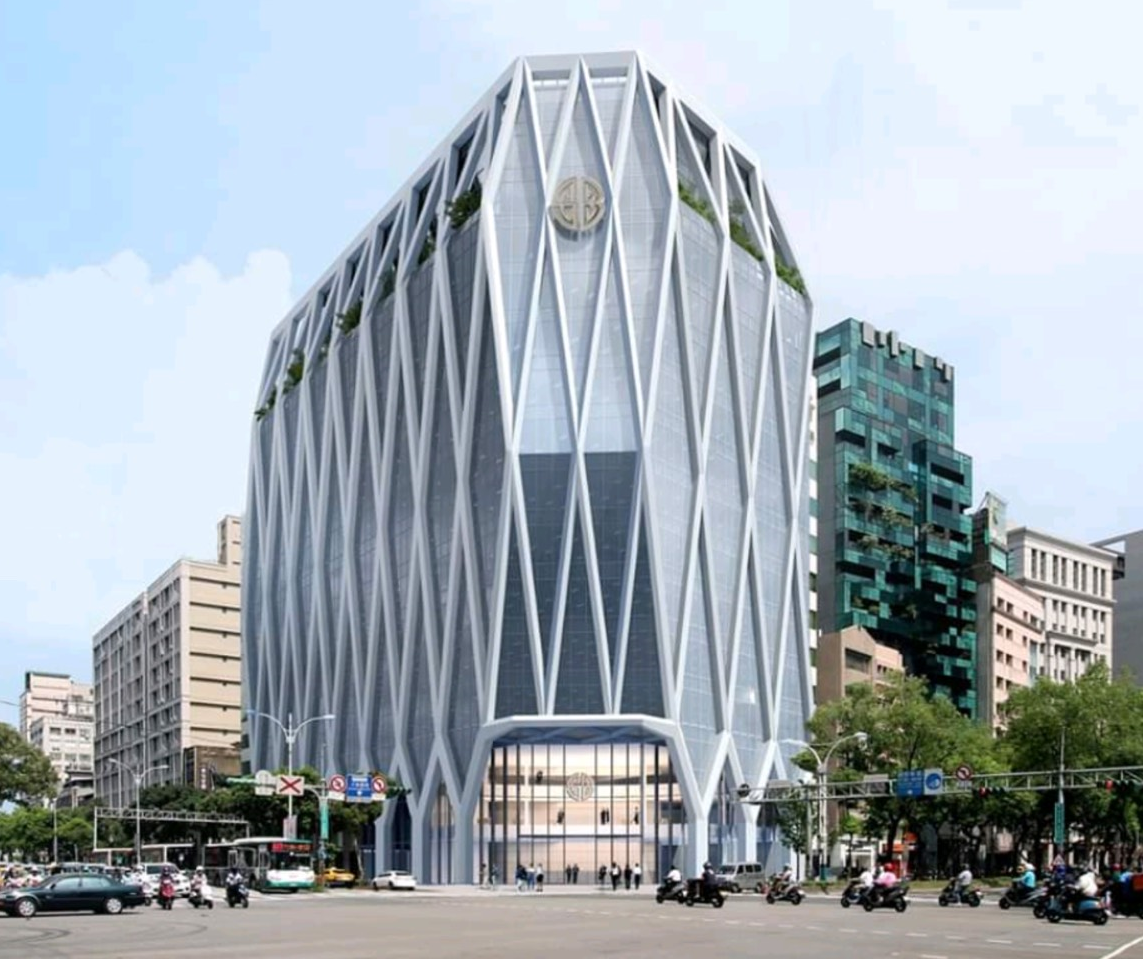 John Yung

The Shanghai Commercial & Savings Bank
Board Member, SEVP & CIO
Portfolio: IT, Risk, Compliance, Legal, Operations, International Business Development and The Three Shanghai Banks Alliance

Shanghai Commercial Bank
Board Member & Audit Committee

AMK Microfinance Ltd
Board Member, Audit & Social Performance Committee, Shareholder Representative
Introduction of SCSB Group
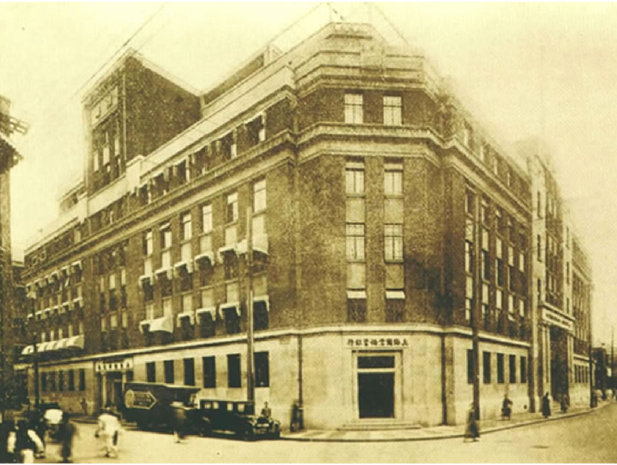 Establish in 1915, Shanghai, China by renown banker Mr. KP Chen with a social mission

Mr KP Chen believes for China to be strong, a strong middle class and SME as it’s economic foundation

SCSB is one of the first bank in China to serve the unbanked with modern banking services

SCSB introduce innovation products, saving with one Yuen, Microfinance, remittances, trade finance, founding of China Travel Services, etc
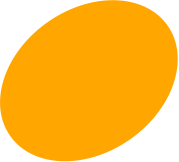 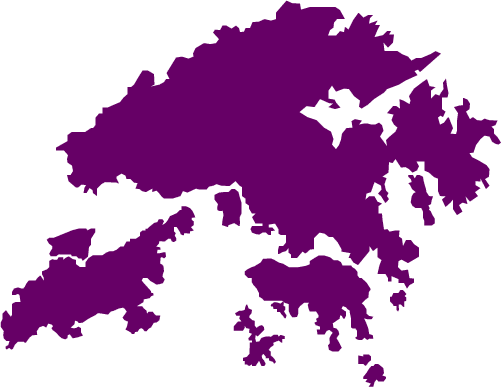 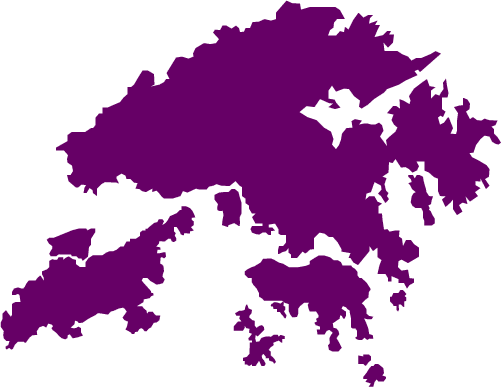 Keelung
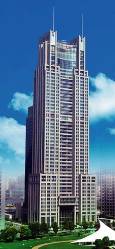 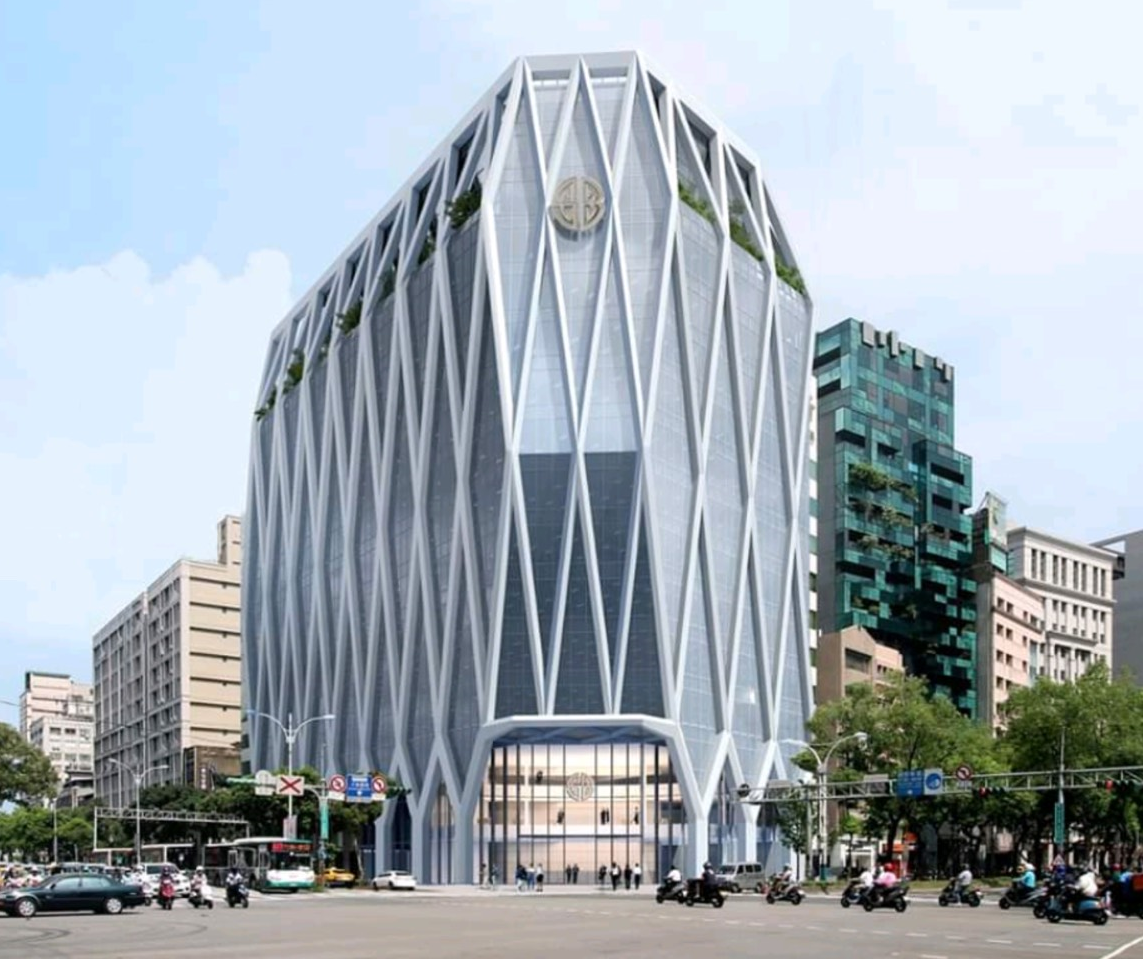 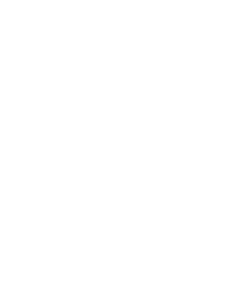 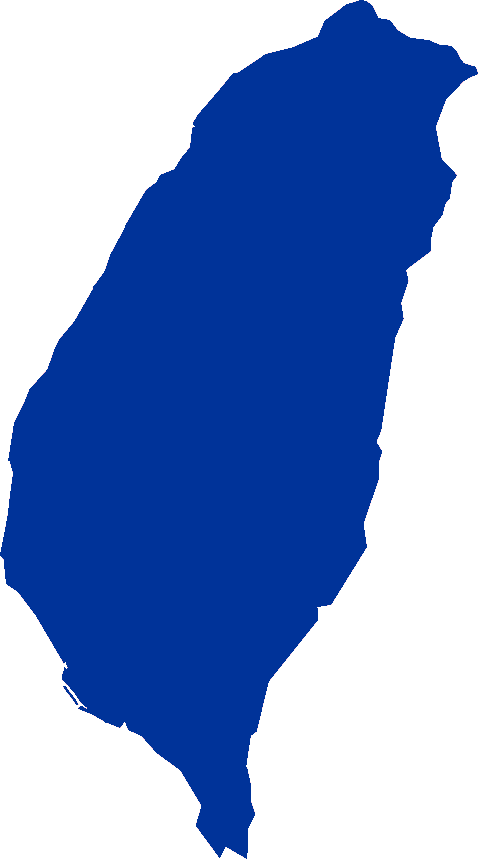 Taiwan
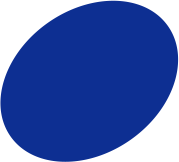 Taipei
Taoyuan
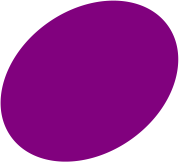 Bank of Shanghai
Hsinchu
Yilan
Taichung
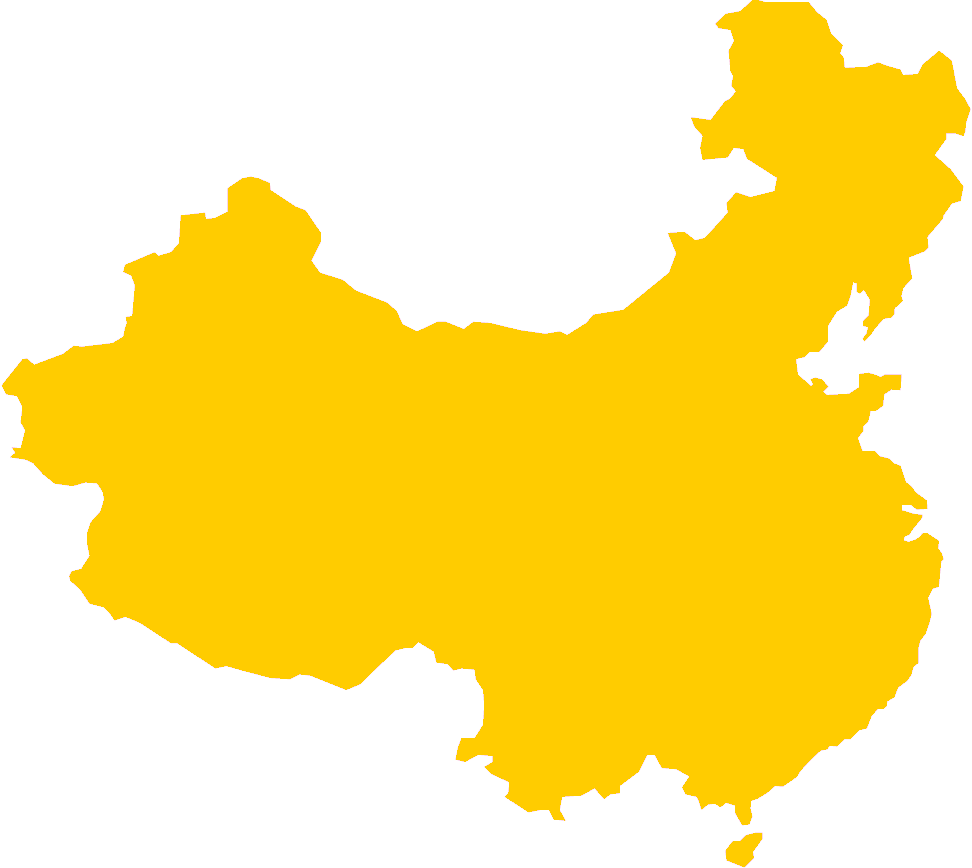 Yuanlin
Three Shanghai Banks Alliance
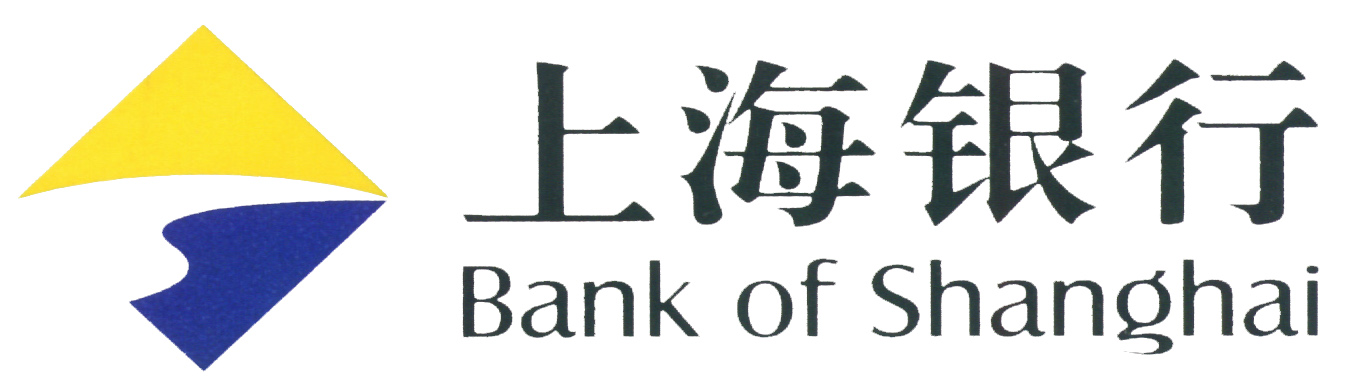 New Territories
Kowloon
The Shanghai Commercial & Savings Bank, Ltd.
Tainan
Kaohsiung
Hong Kong
Island
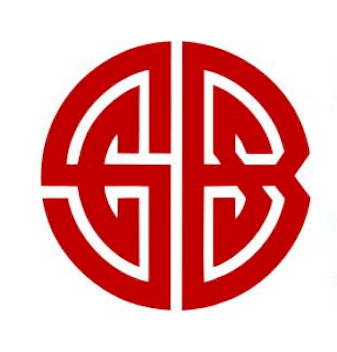 Pingtung
Beijing
Tianjin
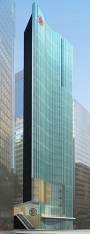 Suzhou
Nanjing
Shanghai
Ningbo
Chengdu
Hangzhou
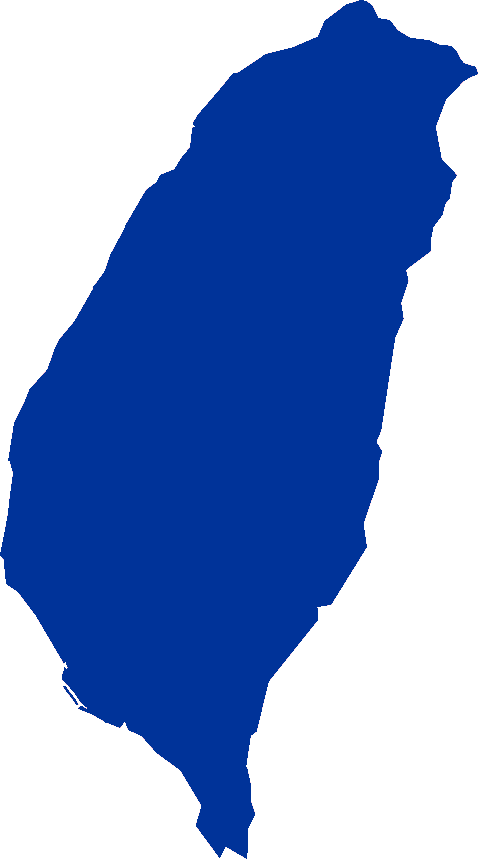 Shenzhen
Hong Kong
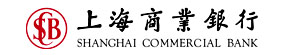 Shanghai Commercial Bank
Mainland China Partner
4
London
San Francisco
New York
Taiwan Hometown
Shanghai
Shenzhen
Los Angeles
Hong Kong Branch.
Vietnam 
Don-Nai Branch
Thailand Bangkok Rep
Hong Kong 
Subsidiary
Cambodia Phnom Penh Rep
AMK  Microfinance
Cambodia  
Subsidiary
Singapore Branch
Indonesia Jakarta Rep
Why Cambodia?
The rich history, The people, The suffering, The resilience
For financial institutions, a forward thinking and efficient regulator 
Popular investment designation and a major part of “One Belt One Road”
Why AMK Microfinance?
History of AMK goes back to early 1990’s as a NGO and over the years successfully transform into a systemically important financial institution for the rural poor
Committed management and employees to AMK Mission
Similar history and mission as SCSB
SCSB Mission
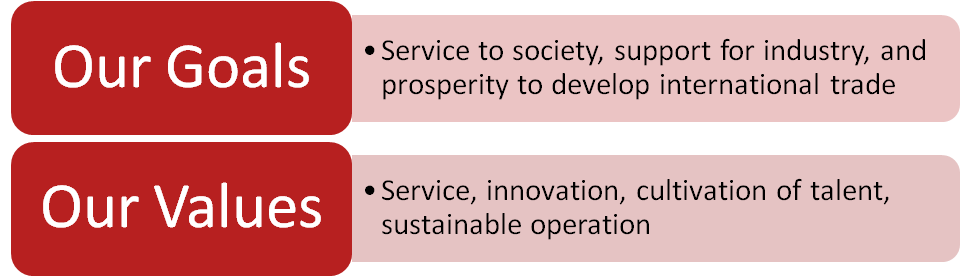 AMK Mission
"to help large numbers of poor people to improve their livelihood options through the delivery of appropriate and viable microfinance services”.
[Speaker Notes: The smart art is refer to Social Performance Framework where AMK measure 5 mains pillars]
Transparency & Client Protection
Other CSR
Adequate Products
Depth of Outreach
Impact on Clients
AMK measure our mission through this 5 dimension under the SPM framework
[Speaker Notes: The smart art is refer to Social Performance Framework where AMK measure 5 mains pillars]
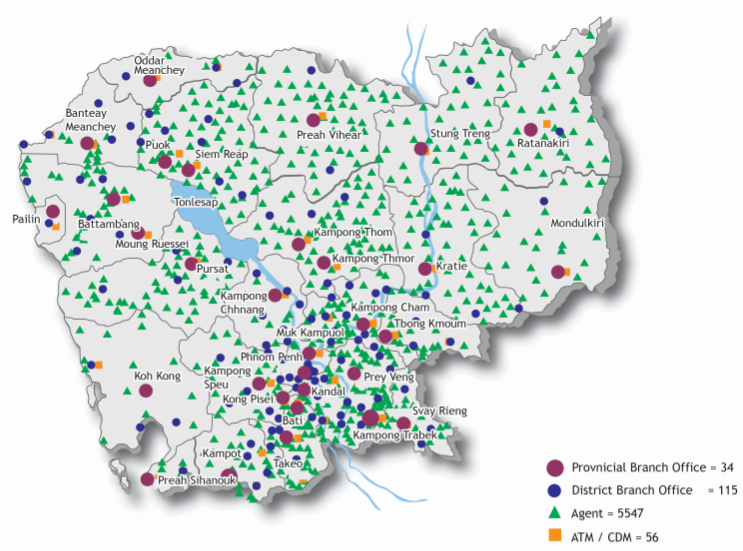 AMK covers 91% of total villages in Cambodia
Market place
Experts
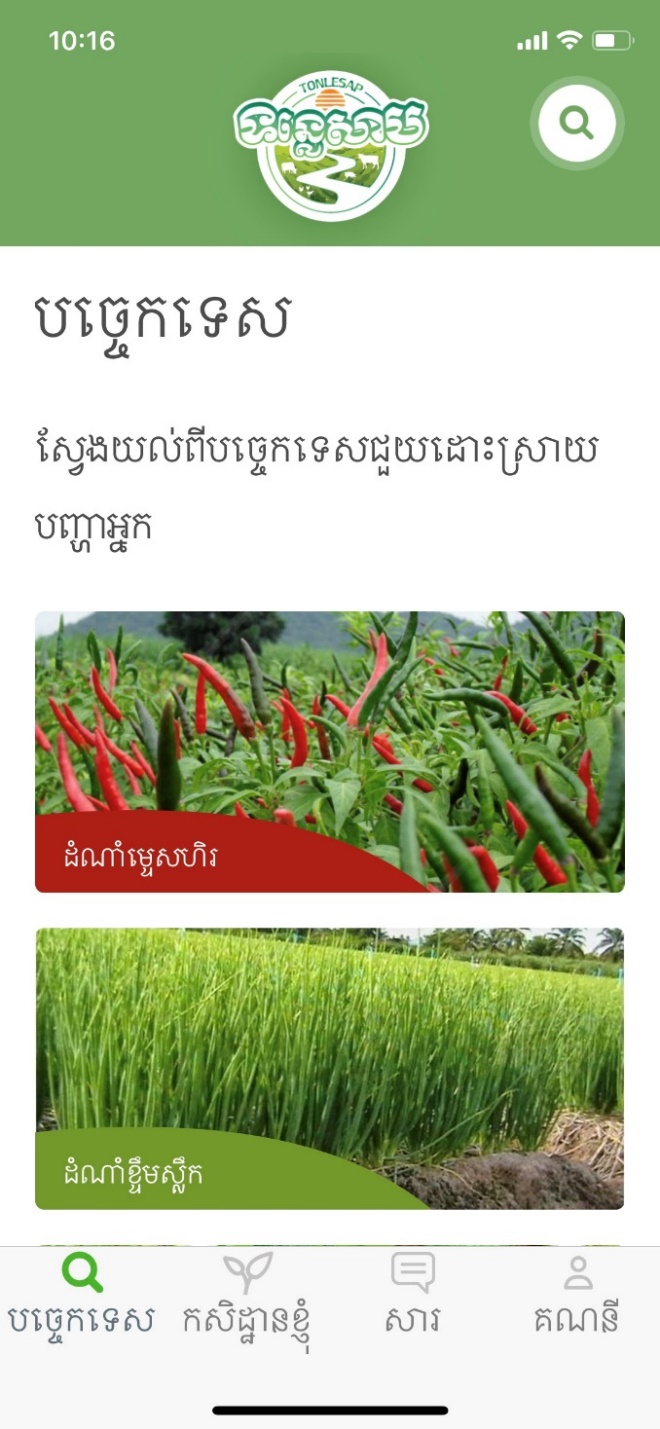 Technical Guide
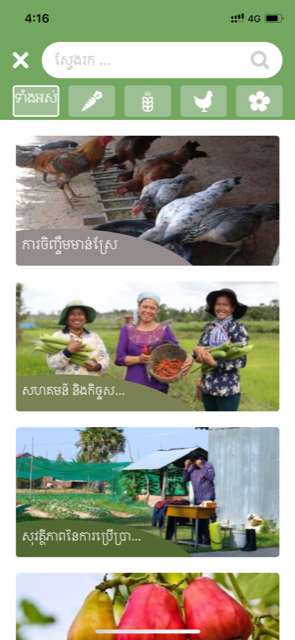 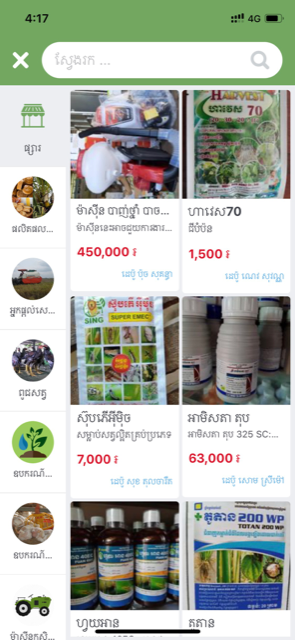 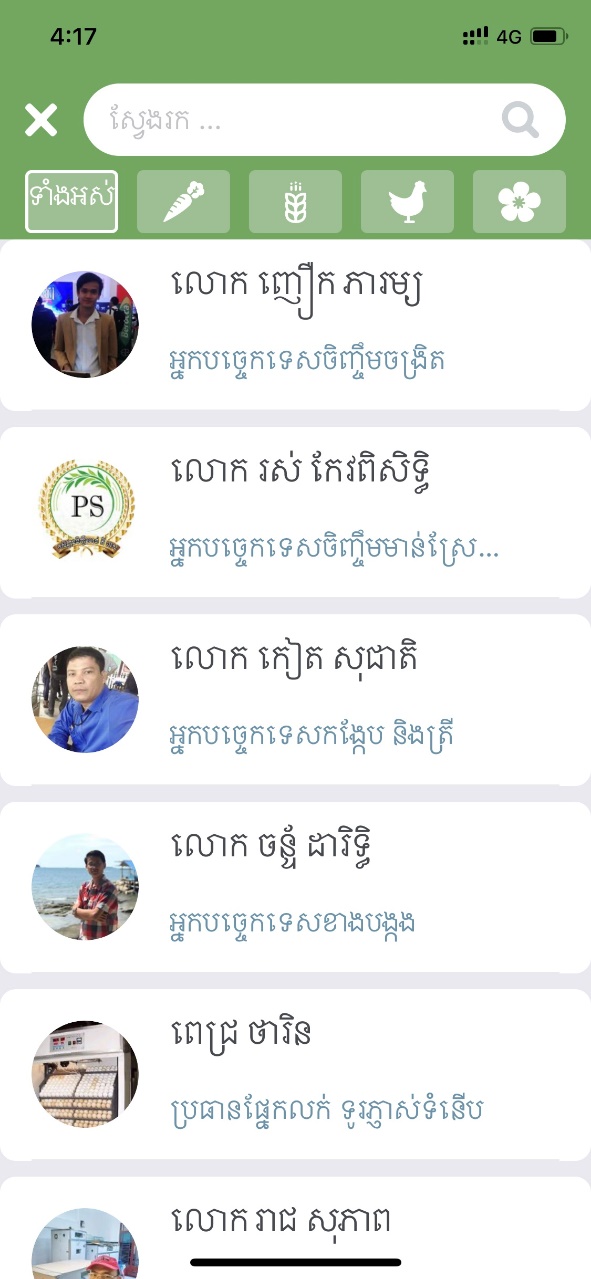 How can we help?

Sharing of local knowledge to help with strategic planning
Current economic trends
Tax, audit, legal, investment advisory
Incentive and regulation in different industry
Human Resources and local culture
Global Banking Service
Utilizing SCSB global network
Local Banking Service
Remittance, payments, payroll, local employee benefits, supply chain 
finance, open banking api